CMIP6 DICAD ProjekttreffenHamburg, 24.01.2017
Anlass: Halbjahrestreffen

Zwischenberichte 
für alle Arbeitspakete 
und 
Diskussionsrunde
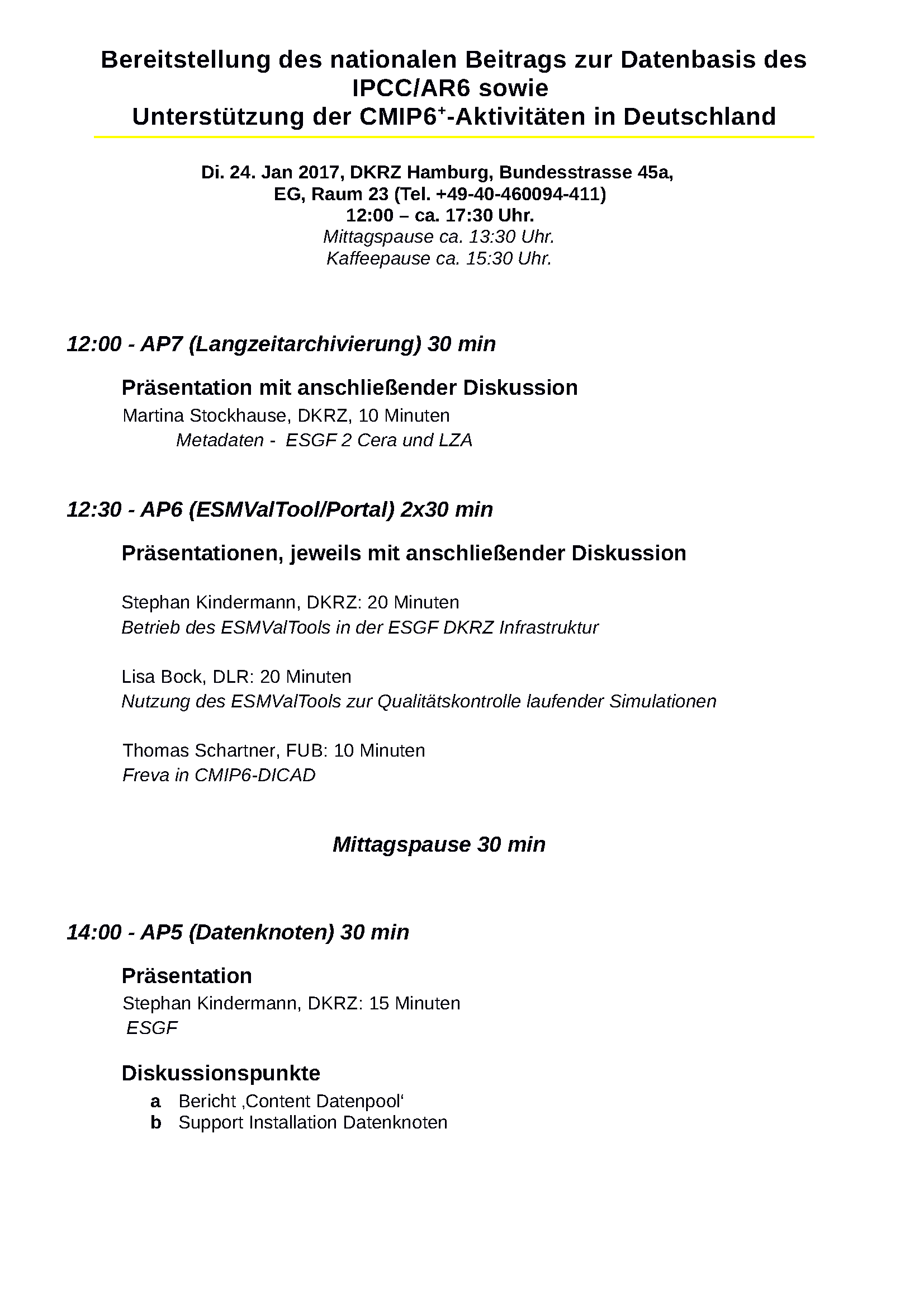 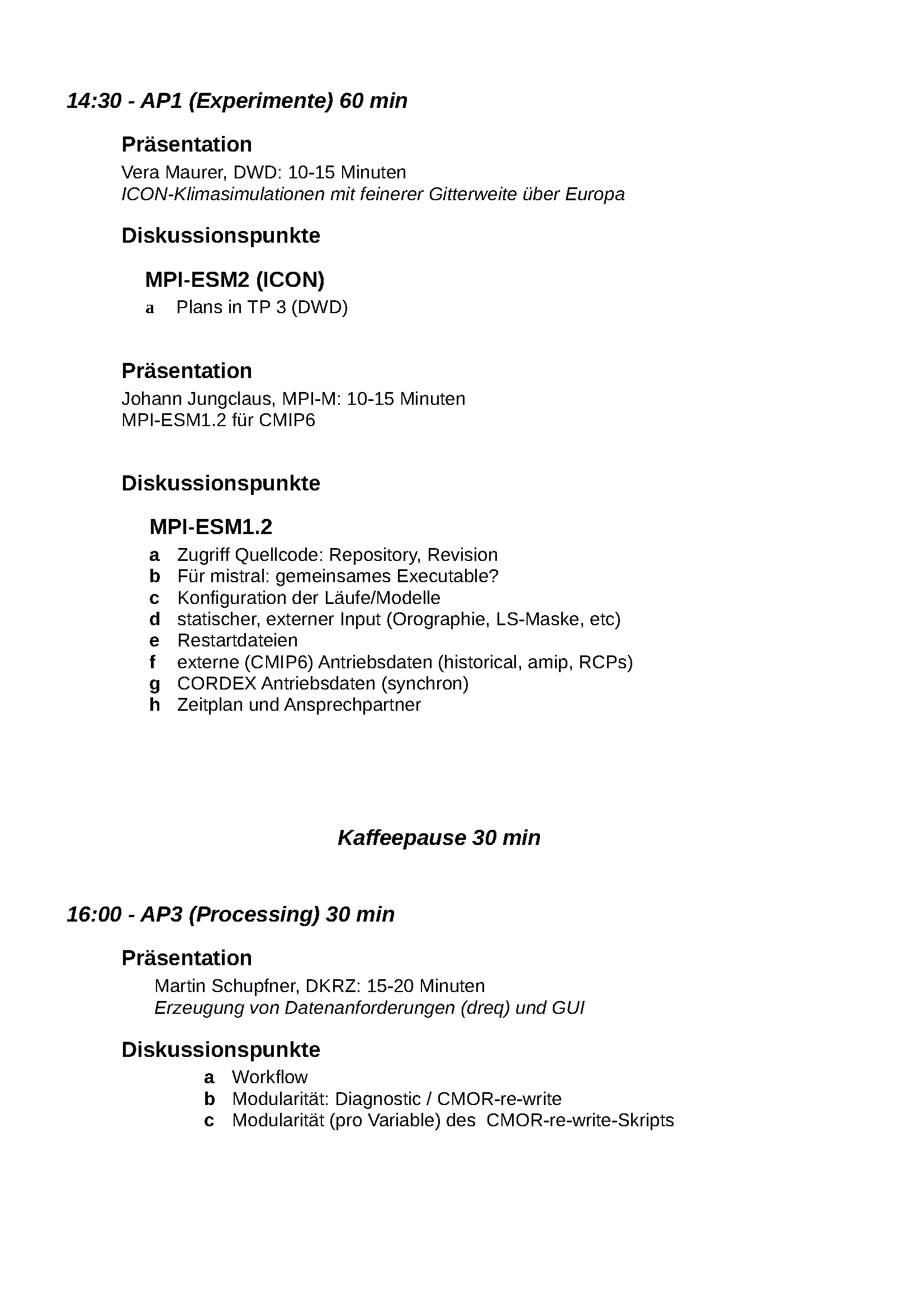 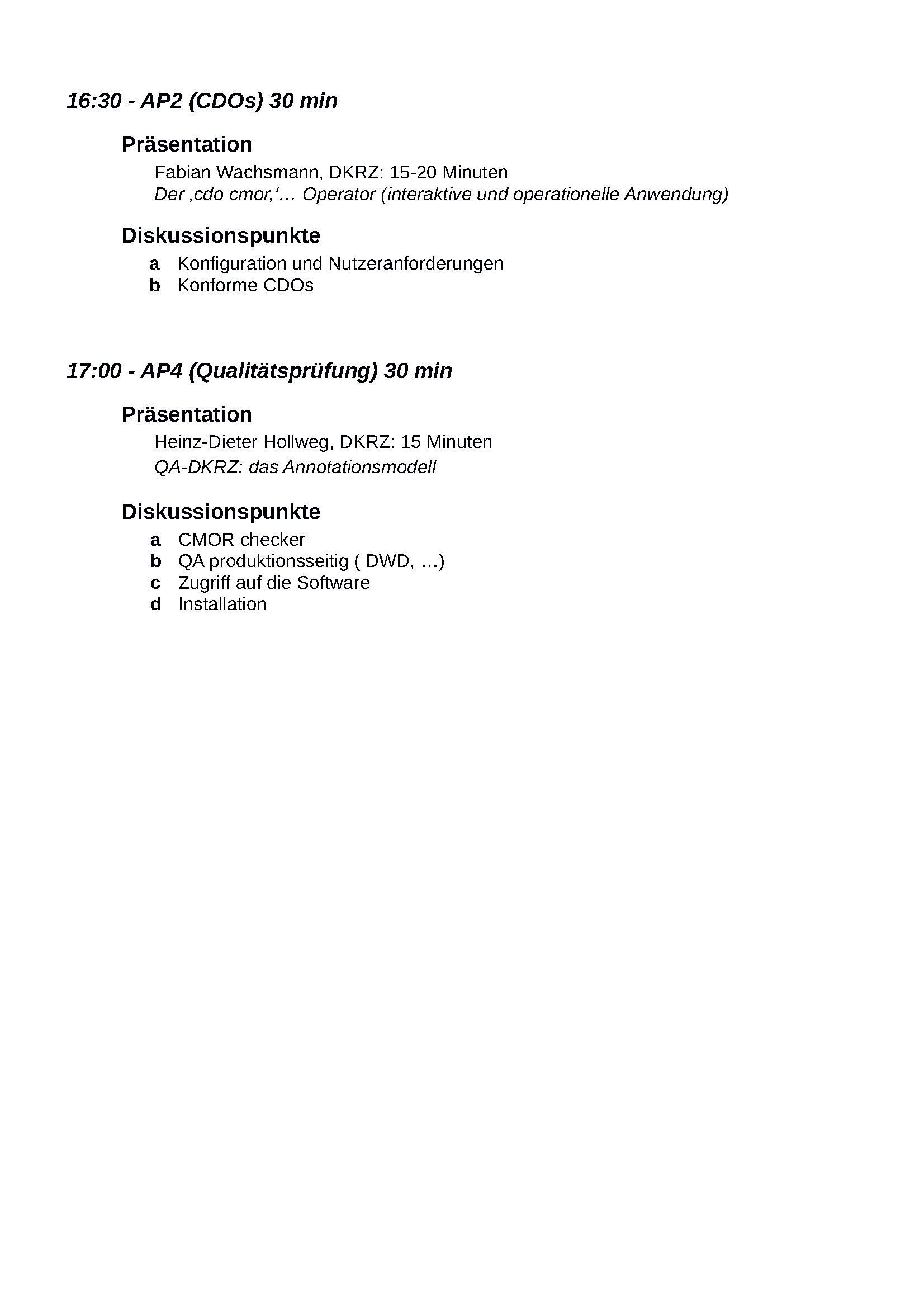 Offizielle Seite
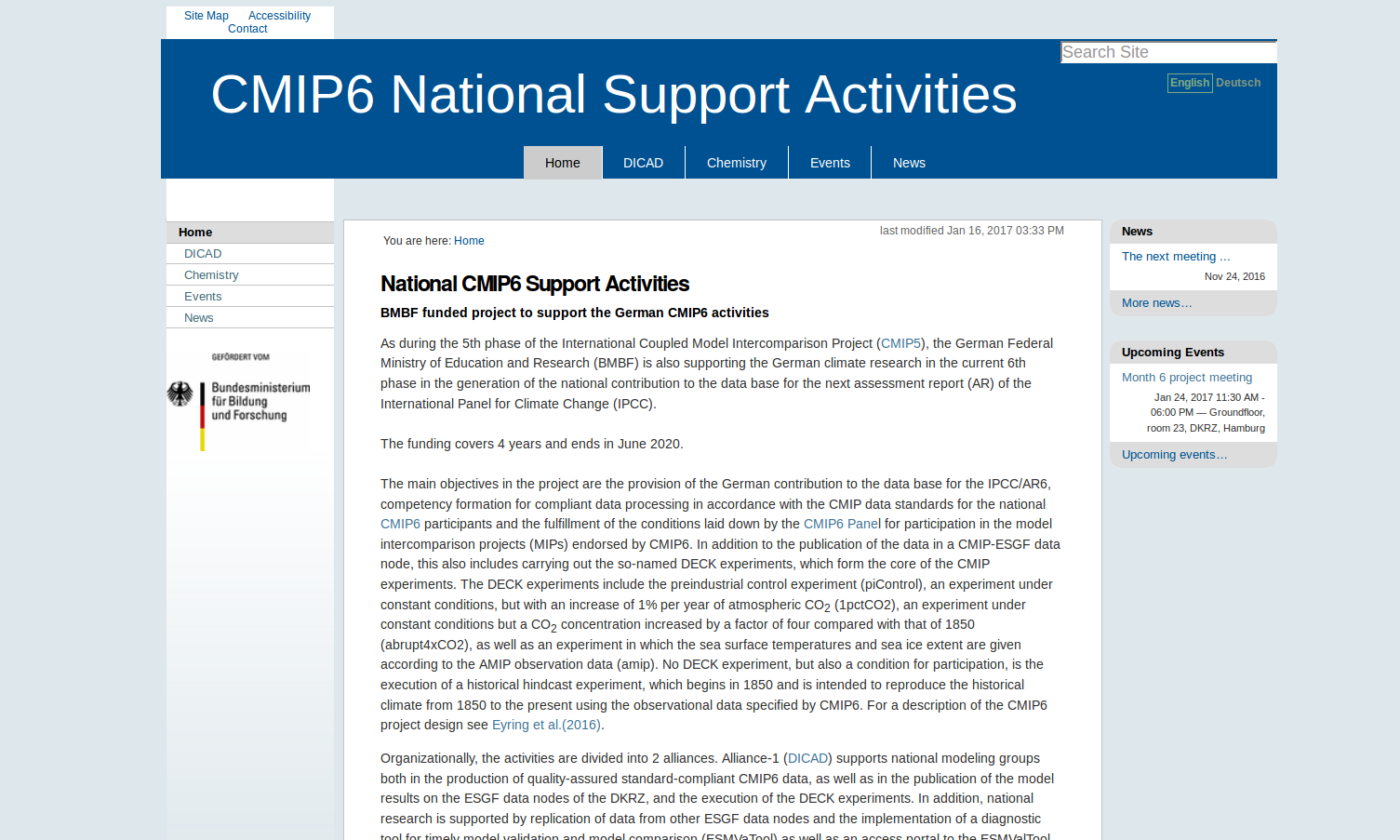 https://dkrz.de/c6de/